मधेश प्रदेश सरकार
गृह, सञ्चार तथा कानुन मन्त्रालय
मधेश प्रदेश, जनकपुरधाम
मनसुन पूर्वतयारी तथा प्रतिकार्य योजना २०८१प्रस्तुतकर्तासंदिप कुमार सिंहकानुन अधिकृत								०४ असार २०८१
प्रस्तुतीका मुख्य विषयहरु
मनसुन पूर्वतयारी तथा प्रतिकार्य योजनाको पृष्ठभूमि 
मनसुन पूर्वतयारी तथा प्रतिकार्य योजनाको उद्देश्य
मनसुन पूर्वतयारी तथा प्रतिकार्य योजनाको निर्माण प्रक्रिया
२०८१ मा हुन सक्ने मनसुनको अवस्था
मनसुनजन्य प्रकोपहरु
ट्रिगर संयन्त्र
विषयगत क्षेत्रको नेतृत्वदायी निकायहरु र सह नेतृत्वदायी निकायहरु
गृह, संचार तथा कानुन मन्त्रालयको पूर्वतयारीका र प्रतिकार्यका मुख्य क्रियाकलापहरु
सुरक्षा निकायहरु ( नेपाल आर्मी , नेपाल प्रहरी र ससस्त्र प्रहरी) तथा अन्य निकायसँग भएका खोज तथा उद्धार तथा राहत सामाग्री मौजाद विवरण, दक्ष जनशक्तिको बिवरण, विपद् सम्पर्क व्यक्ति (focal person ) को सम्पर्क  विवरण
मनसुन पूर्वतयारी तथा प्रतिकार्य योजनाको पृष्ठभूमि
मधेश प्रदेश एक बहु प्रकोप प्रभावित प्रदेश हो । प्रत्येक वर्ष कुनै पनि मौसममा कुनै न कुनै प्रकोपको घटना यस प्रदेशमा हुने गर्दछ । 
बैशाख, जेष्ठ महिनामा आगालागी, हावाहुरी, 
असार, श्रावण र भदौ महिनामा बाढी, डुबान, महामारी, लु, सर्पदंश, खडेरीको प्रकोप 
असोज, मंसिर, पुष र माघ महिनामा शीतलहर, 
फागुन र चैत्र महिनामा हावाहुरी, आगलागी जस्ता प्रकोपको घटनाहरू हुने गर्दछ । 

मधेश प्रदेश बाढी, डुबान, कटान र पटान जस्ता प्रकोपहरूबाट वर्षेनी अत्यधिक मात्रामा प्रभावित हुने प्रदेशमध्ये पर्दछ । हरेक वर्ष बाढी, डुबान, कटान तथा पटानले हजारौं हेक्टर जमिन बगरमा परिणत हुँदै आएको छ भने हजारौं बिघा जमिन कटान हुने गरेको छ । त्यसैगरी हरेक वर्ष चुरे क्षेत्रबाट बग्ने माटो, ग्राभेलले नदी तथा खोलाको पिंध माथि उकास हुँदै आएको छ । परिणामस्वरूप नदीको सतह बढन गई वर्षाको समयमा खोला तथा नदीको पानी बस्तीभित्र पसेर डुबान हुने गरेको छ ।
वर्षातको समयमा अत्यधिक धनजनको क्षति गर्ने मधेश प्रदेश अन्तर्गत बग्ने नदी तथा खोलाहरू देहाय बमोजिम छन्ः

सप्तरी: कोशी, खाँडो, बलान, महुली, त्रियुगा, सुन्दरी, खडग, घोरदह, जीता
सिराहा: कमला, गागन, बलान, खुट्टी, सर्रे, बताहा, घुर्मी, जीवा, मैनावती
धनुषा: कमला, चारनाथ, जमुनी, जलाद, औरही, विघी, दूधमती
महोत्तरी:  रातो, भप्सी (अंकुशी), जंघाहा, बिग्ही 
सर्लाही: लखनदेही, मनुस्मारा, सीम, बागमती
रौतहट: बागमती, लालबकैया, चाँदी, झाँझ
बारा: लाल बकैया, घनसर, बगर, भमरा, लालखोला, पसाह, बंगरी, दूधौरी, काट नदी, बालगंगा, जमुनीर अरुवा
पर्सा: तिलावे, जमुनिया, भेडाहा, सिर्सिया, सरस्वता, ओरिया
मनसुन पूर्वतयारी तथा प्रतिकार्य योजनाको उद्देश्य
यस कार्ययोजनाका मुख्य मुख्य उदेश्यहरु निम्नानुसार रहेका छन्ः
विपद जोखिमको तथ्यांकका आधारमा यस वर्षको सम्भावित जोखिम आँकलन गर्ने ।
विपद जोखिम आँकलनको आधारमा विपदबाट प्रभावित हुनसक्ने जनसंख्याको पूर्वानुमान गर्ने ।
विपद व्यवस्थापनसँग सम्बन्धित विषयगत क्षेत्र तथा सरोकारवाला निकायहरुको मनसुन पूर्वतयारी र प्रतिकार्य कार्ययोजना एकीकृत गर्ने ।
मनसुन पूर्वतयारी र प्रतिकार्यमा समन्वयात्मक र एकीकृत कृयाकलापहरु तय गरी सोहि अनुरुप कार्यान्वयन गर्ने ।
विपद जोखिम न्यूनीकरण र प्रतिकार्यका सम्पूर्ण कृयाकलापहरुमा थप प्रभावकारिता ल्याई मानवीय र भौतिक/आर्थिक क्षति न्यूनीकरण गर्ने ।
संभावित भविष्यमा हुन सक्ने बाढी, डुबान, कटान र पटान लाई ध्यानमा राखी मानव तथा धनजनको क्षति कम गर्न प्रदेशले प्रभावकारी पूर्वतयारी गर्ने ।
बाढी, डुबान, कटान र पटानमा परेका व्यक्ति, परिवार र समुदायलाई तत्काल खोज तथा उद्धार गरी जन धनको रक्षा गर्ने ।
बाढी, डुबान, कटान र पटान बाट प्रभावित समुदायलाई सुरक्षित स्थानमा सम्मानजनक जीवनयापनका लागि आधारभूत सहयोग जस्तै गांस, बाँस, कपास, शिक्षा र स्वास्थ्य सेवा र आवश्यकता अनुसार नगद उपलब्ध गराउनु ।
संकटासन्न समुह महिला, बालबालिका, अपांग र जेष्ठ नागरिकलाई विशेष प्राथमिकता दिएर सहयोगका कार्यहरु गर्नु र उनीहरुको संरक्षण गर्नु ।
मनसुन पूर्वतयारी तथा प्रतिकार्य योजना निर्माण प्रक्रिया
यस कार्ययोजना तयार गर्दा अपनाइएका प्रकृयाहरुमध्ये मुख्य मुख्य प्रकृयाहरु देहाय बमोजिम रहेका छनः

आ.व.०७९।८० मा सम्पादन गरिएको प्रदेश स्तरिय मनसुन पूर्वतयारी र प्रतिकार्यसँग सम्बन्धित कार्यहरुको समीक्षा ।
आ.व. ०७९।८० मा कार्य सम्पादन गर्दा देखिएका कमी कमजोरी र सुधार गर्नुपर्ने विषयहरुको पहिचान ।
संविधान, विपद जोखिम न्यूनीकरण तथा व्यवस्थापन ऐन २०७४, विपद जोखिम न्यूनीकरण राष्ट्रिय रणनीतिक कार्ययोजना २०१८–२०३०, राष्ट्रिय विपद प्रतिकार्य कार्यढाँचा २०७५, प्रदेश विपद जोखिम न्यूनीकरण तथा व्यवस्थापन ऐन, २०७५ लगायतका विपद जोखिम न्यूनीकरण र व्यवस्थापनसँग सम्बन्धित कानुनी र नीतिगत प्रावधानहरूको अध्ययन विश्लेषण ।
गृह, संचार तथा कानुन मन्त्रालय, मधेश प्रदेशमा गरिएको आन्तरिक छलफल र अन्तरक्रिया ।
प्रदेश सरकारका सम्वद्ध विषयगत मन्त्रालयहरु, तोकिएका विषयगत क्षेत्र (cluster mechanism)का नेतृत्वदायी सरकारी निकायहरु (LEADS), सहयोगी विकास साझेदार निकायहरु (Co-LEADS), सुरक्षा निकायहरु र मानवीय सहायताका क्षेत्रमा कार्यरत संस्थाहरुसँग छलफल र अन्तर्किया गरी प्राप्त लिखित कार्ययोजना ।
प्रदेश सरकारका सम्बद्ध अधिकारी र निकायहरुसँग छलफल, अन्तरक्रिया, आदि ।
२०८१ मा हुन सक्ने मनसुनको अवस्था
सरदर भन्दा बढी वर्षा हुने सम्भावना ३५% देखि ५५%
मधेश प्रदेशको मध्य भू-भागमा सरदर वर्षा हुने (३५% देखि ४५%)
अधिकतम तापक्रम (३५% देखि ६५%
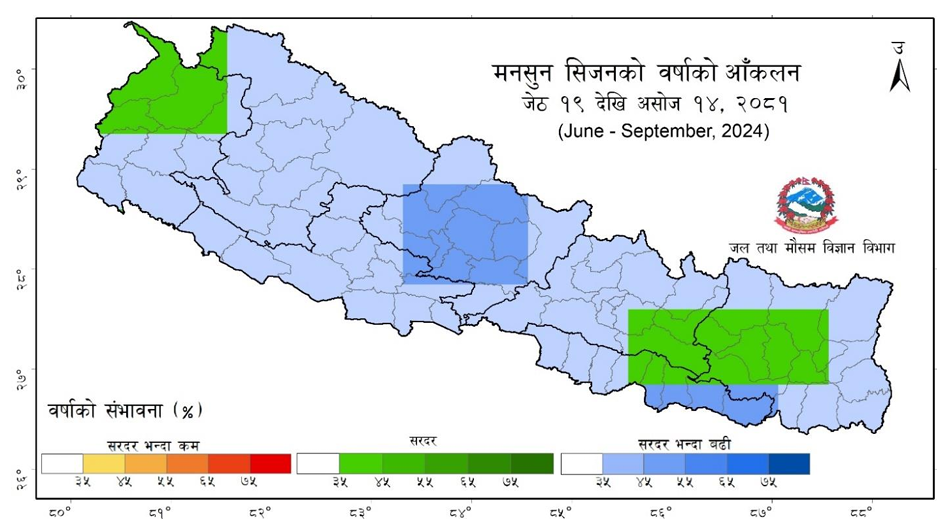 Madesh Caseload 2024
0.4 Million       98,262 Household
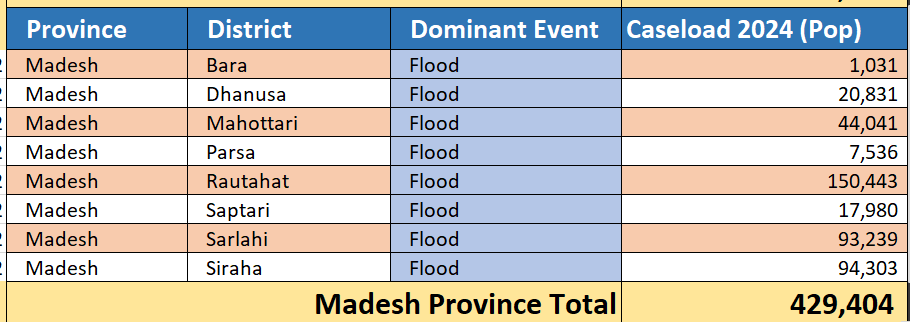 प्रत्यक्ष प्रभावित हुन सक्नेः २० हजार घर परिवार उद्धार तथा राहत दिनु पर्नेः ४ हजार घर परिवार
मनसुनजन्य प्रकोपहरु
बाढी
विगत २०७१ देखि २०८०को तथ्यांक अनुसार २२५ वटा बाढीका घटनाहरूमा परि ११३ जना मानिसको मृत्यु, ९ जना घाइते र १९ जना वेपत्ता भएका थिए । (स्रोतः विपद पोर्टल)
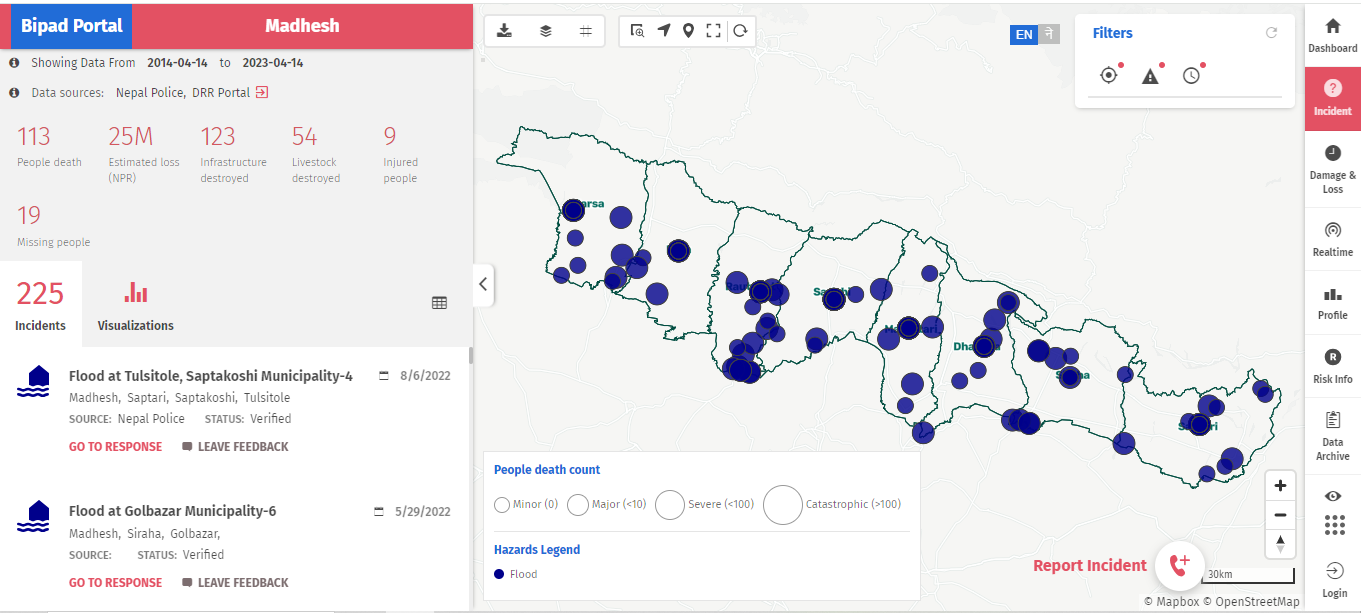 मनसुनजन्य प्रकोपहरु
चट्याङ
विगत १० वर्षमा २०७१ देखि २०८० तथ्यांक अनुसार १९० वटा चटयाङका घटनाहरूमा परि ११९ जना मानिसको मृत्यु, १३३ जना घाइते भएका थिए । (स्रोतः विपद पोर्टल)
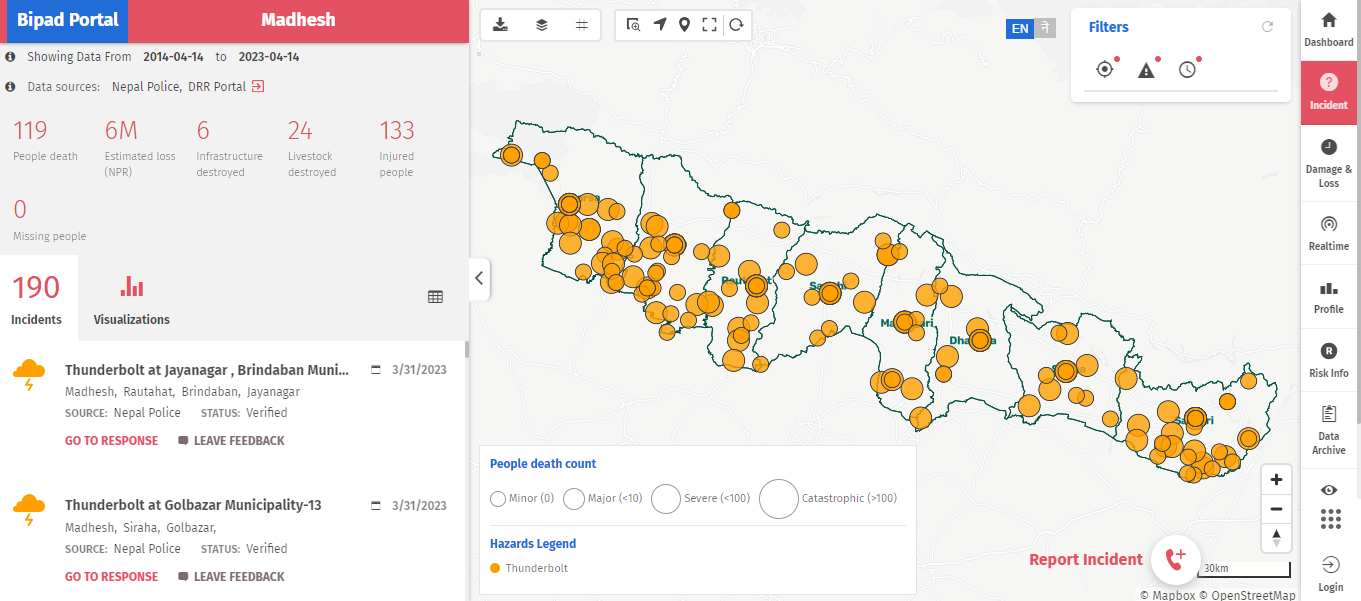 मनसुनजन्य प्रकोपहरु
सर्पदंश
विगत १० वर्षमा २०७१ देखि २०८० भएका सर्पदंशका घटना (स्रोतः विपद पोर्टल)
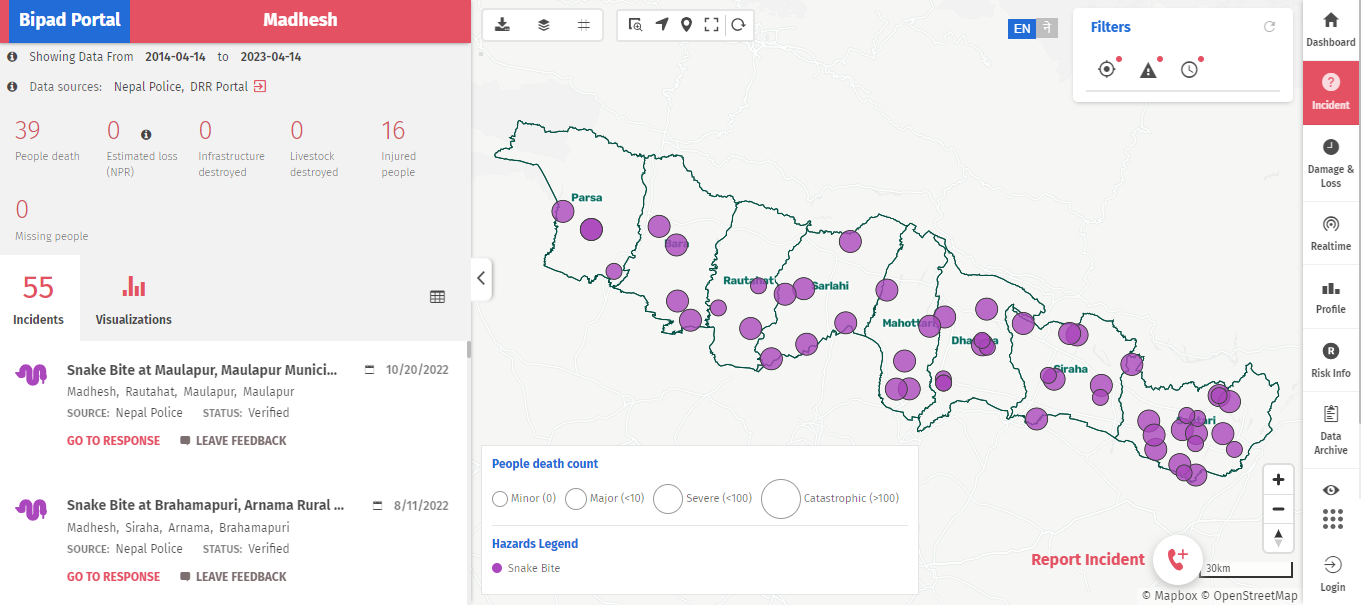 मनसुनजन्य प्रकोपहरु
सर्पदंश
विगत १० वर्षमा २०७१ देखि २०८० भएका सर्पदंशका घटना (स्रोतः विपद पोर्टल)
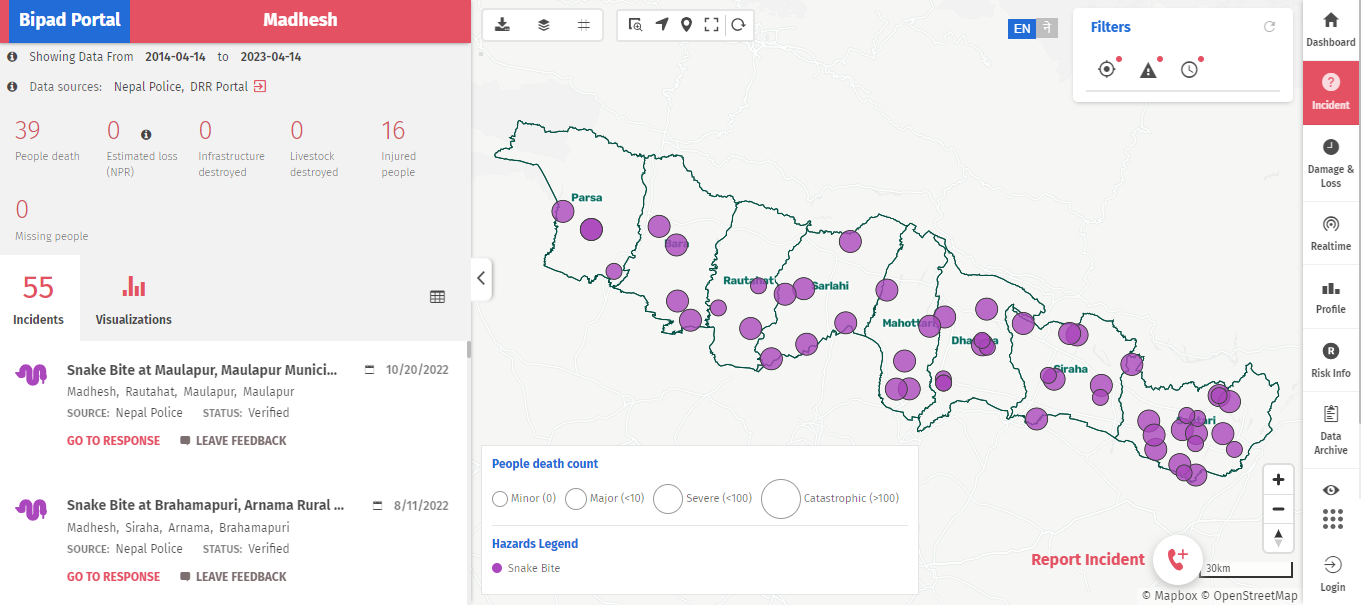 ट्रिगर संयन्त्र
जल तथा मौसम विज्ञान विभागको ३ दिने मौसम पूर्वानुमान तथा जल सतह मापन केन्द्र आधारमा ट्रिगर संयन्त्र सकृय हुन्छ ।
विषयगत क्षेत्रको नेतृत्वदायी निकायहरु र सह नेतृत्वदायी निकायहरु
जल तथा मौसम विज्ञान विभागको ३ दिने मौसम पूर्वानुमान तथा जल सतह मापन केन्द्र आधारमा ट्रिगर संयन्त्र सकृय हुन्छ ।
गृह, संचार तथा कानुन मन्त्रालय
पूर्वतयारीका मुख्य क्रियाकलापहरुः

प्रदेश आपतकालीन कार्य सञ्चालन केन्द्र लाई २४ सै घण्टा सञ्चालनमा राख्ने । 
जिल्ला आपतकालीन कार्य सञ्चालन केन्द्र र स्थानीय आपतकालीन कार्यसञ्चालन केन्द्र हरुलाई पूर्वतयारीको अवस्थामा राख्ने ।
जल तथा मौसम विज्ञान विभाग तथा सिँचाई विभागसँग सहकार्य गरी बाढी र डुबानको पूर्व सूचना प्रणालीलाई थप चुस्त र व्यवहारिक बनाउने ।   
बाढी र डुबान पूर्वतयारीका लागि जिल्ला प्रशासन कार्यालयमा आवश्यक बजेट निकासा गर्ने ।
सबै जिल्ला विपद व्यवस्थापन समितिलाई कृत्रिम अभ्यासका लागि आवश्यक सहयोग उपलब्ध गराउने । 
स्वयंसेवक गठन तथा परिचालन प्रणाली विकास गर्ने । 
आकस्मिक भूस्खलन क्षेत्र, पहिरो प्रभावित क्षेत्र, गल्छी क्षेत्रहरूको जोखिम न्यूनिकरण सम्बन्धी निर्माण कार्य गर्ने । 
प्रतिकार्यका लागि चाहिने उद्धार सामग्रीको व्यवस्था तथा समन्वय गर्ने तथा कटान प्रभावित जिल्लामा आश्रय स्थल निर्माण गर्ने । 
गृह मन्त्रालयसँग समन्वय गरी बाढी र डुबानको क्षतिको लेखाजोखा गर्न ड्रोनको प्रयोगमा सहजिकरण गर्ने ।
गृह, संचार तथा कानुन मन्त्रालय
प्रतिकार्यका क्रियाकलापहरु
राहत, खोज तथा उद्धार कार्यमा समन्वय र सहजिकरण गर्ने । 
बाढी तथा पहिरो बाट क्षति भएका निजी आवासको पुनर्निमाण र पुनर्स्थापना गर्ने । 
मनसुनबाट प्रभावित समुदायमा पुनर्लाभका कार्यक्रमहरू गर्ने । 
मौसम पुर्वानुमान विभागसँग समन्वय गरी बाढी पुर्वानुमान व्यवस्थालाई विकास गर्ने ।
गृह मन्त्रालयसँग समन्वय र सहकार्य गर्ने ।
खोज, उद्धार तथा राहत सामग्रीको व्यवस्था गरी राख्ने ।
भण्डारण गरी राखेको खोज उद्धार तथा राहत सामग्रीहरु गुणस्तर सुनिश्चित गरी जिल्ला जिल्ला सम्म पुर्याउने ।
कम्तीमा एउटा भण्डारण स्थल बनाउने ।
स्थानीय तहहरुलाई विपद पूर्वतयारी तथा प्रतिकार्य योजना बनाउन सहयोग गर्ने ।
पानी जमाव हुने स्थान हरुको पहिचान गर्ने ।
संघिय सरकारसँग समन्वय गरी पानी जमाव को व्यवस्थापन गर्ने ।
मधेश प्रदेशमा रहेका  PEOC & DEOC  हरुमा कार्यरत संचार अप्रेटरहरुको सम्पर्क नं.
श्री मध्य पूर्वी पृतना हे.क्वा. अन्तरगत युनिटहरुको फोकल पर्सनहरुको विवरण
श्री मध्य पूर्वी पृतना हे.क्वा. तथा अन्तरयत युनिटहरुमा भएको विपद व्यवस्थापन कार्य गर्नको लागि उपलब्ध सामानहरुको संख्यात्मक विवरण
श्री मध्य पूर्वी पृतना हे.क्वा. तथा अन्तरगत युनिटहरुमा विपद् व्यवस्थापन सम्बन्धी तालिम प्राप्त जनशक्तिहरुको संख्यात्मक विवरण
मधेश प्रदेश अन्तर्गत प्रहरी कार्यालयमा भएका बिपद उद्धार सामाग्रीको विवरण
मधेश प्रदेश अन्तर्गत प्रहरी कार्यालयमा भएका बिपद उद्धार सामाग्रीको विवरण
विपद् सम्पर्क व्यक्ति (Focal person ) को सम्पर्क  बिवरण
मधेश प्रदेश प्रहरी कार्यालय जनकपुर अन्तर्गत विपद् तालिम प्राप्त दक्ष जनशक्तिको विवरण
धन्यवाद